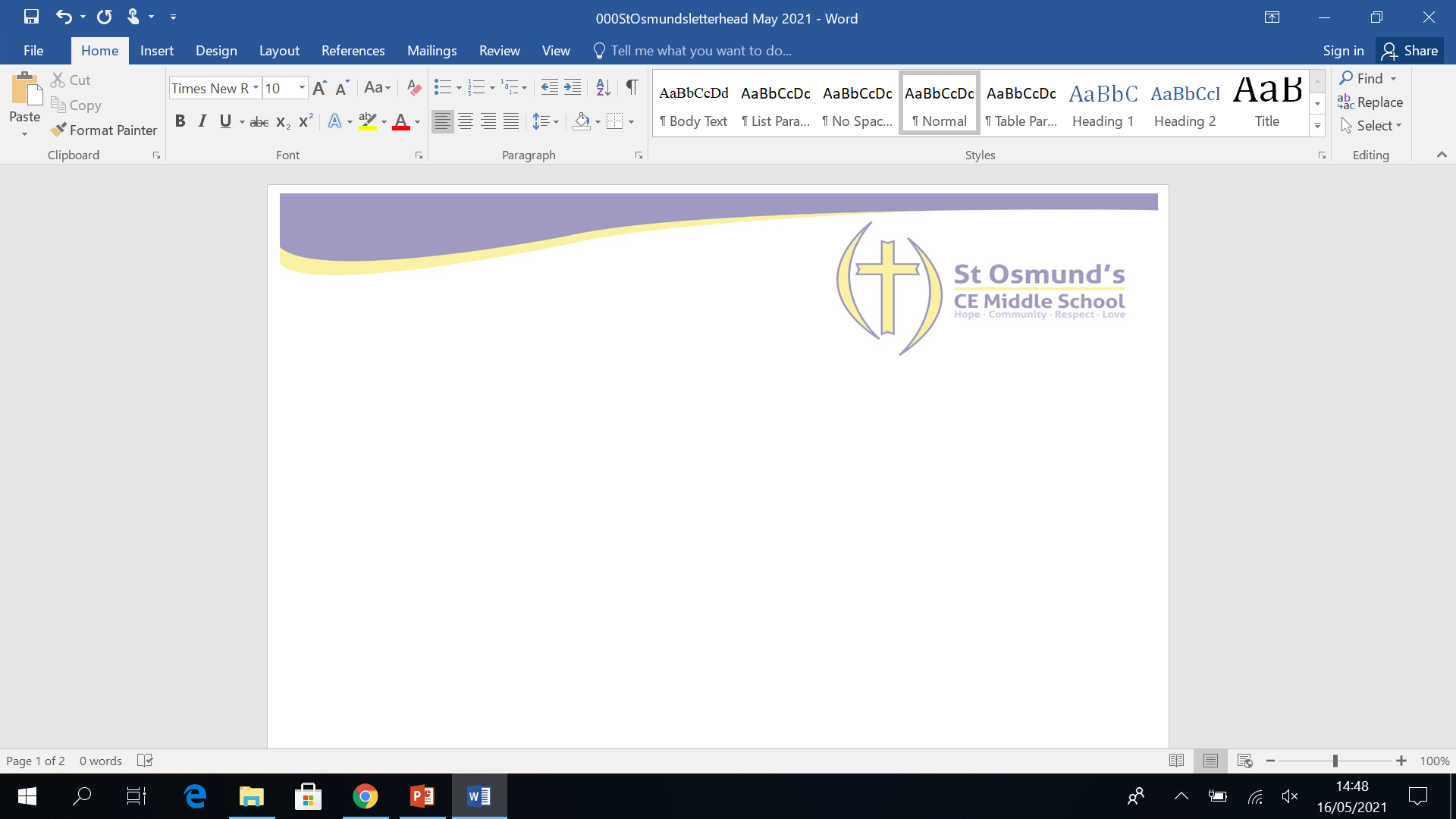 SEND Department
Mrs Chloe Carter-Miles
SENDCo
Mrs Claire Davies
Behaviour Support Learning Mentor (SEMH)
Ms Amelia Dipple
SEND Manager
Mrs Lydia Topp
ELSA / Wellbeing triage
Miss Amy Burgess
Study Learning Mentor
Mrs Clare Deeney
ELSA / Nurture Groups
Teaching Assistants